READ THE LAB REPORT INFORMATION
TITLE
CH 0 CALIBRATING THE FIELD OF VIEW OF A LIGHT MICROSCOPE
MEASURING WITH A MICROSCOPE
PURPOSE
THIS LAB ALLOWED CALIBRATION OF THE FIELD OF VIEW FOR MULTIPLE OBJECTIVES SO THAT ACCURATE MEASUREMENTS OF SPECIMENS CAN BE MADE IN FUTURE LABS
BACKGROUND
COMPOUND LIGHT MICROSCOPE
FIELD OF VIEW
TYPES AND MAGNIFICATION OF 3 OBJECTIVES
MICROMETER TO MILLIMETER
HOW TO CALCULATE FIELD OF VIEW WITH A KNOWN OBJECT
DATA
CONCLUSION
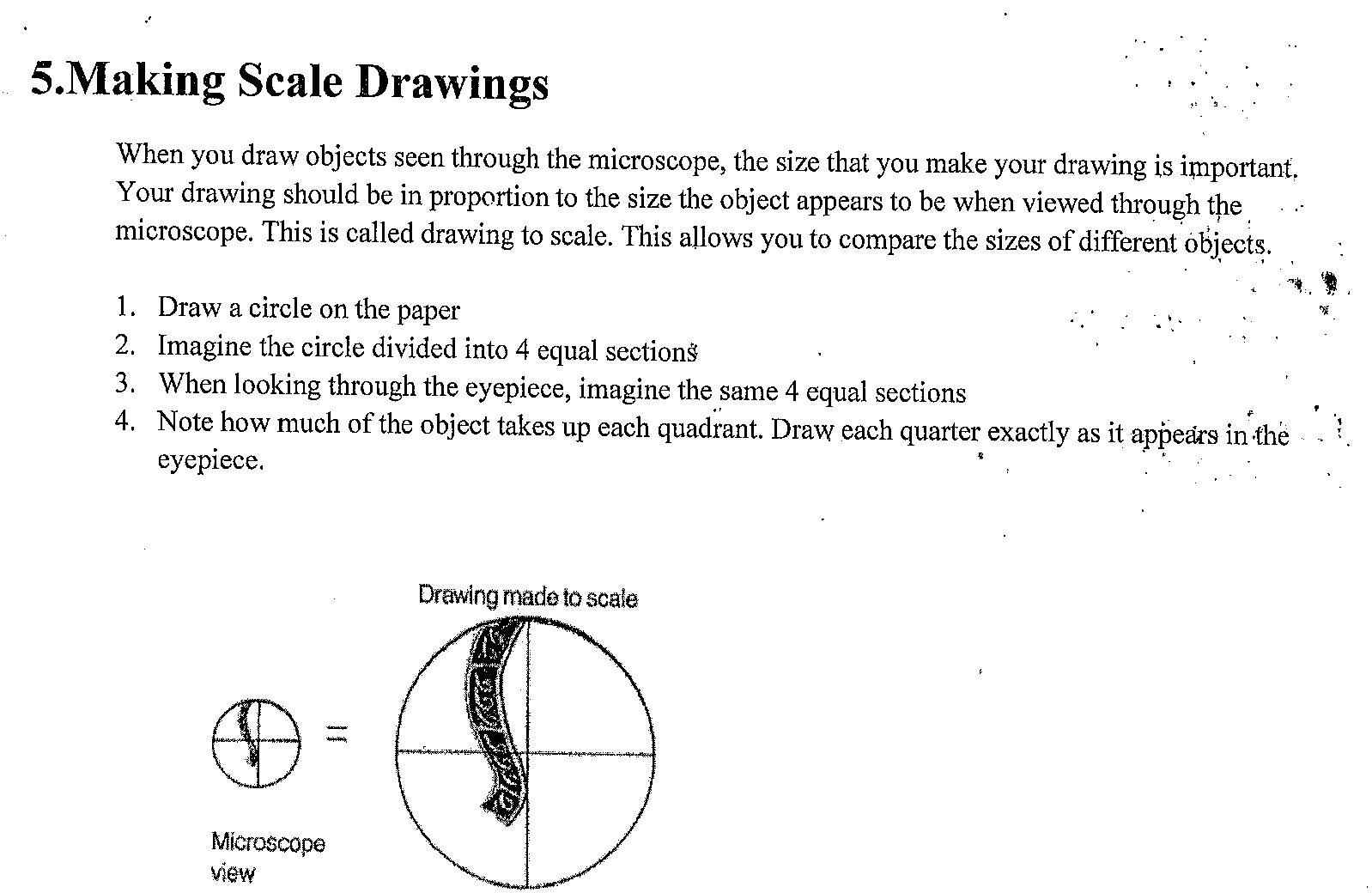 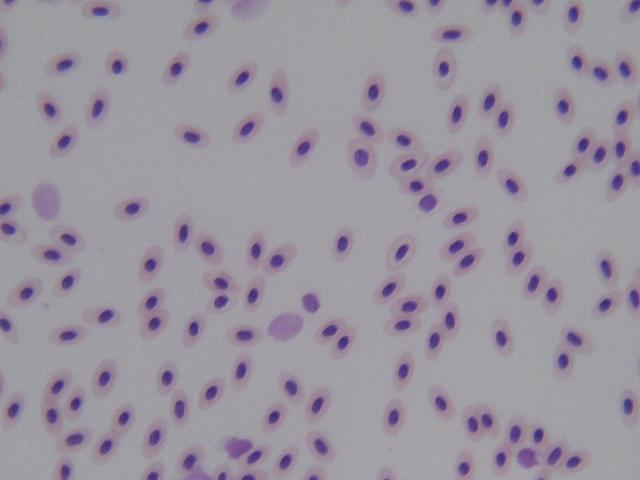